Муниципальное общеобразовательное учреждение
«Средняя общеобразовательная школа № 3 г. Козьмодемьянска»
Формирование сложных запросов к готовой базе данных урок информатики 8 класс
Автор: Кутузова Татьяна Витальевна,
Учитель информатики
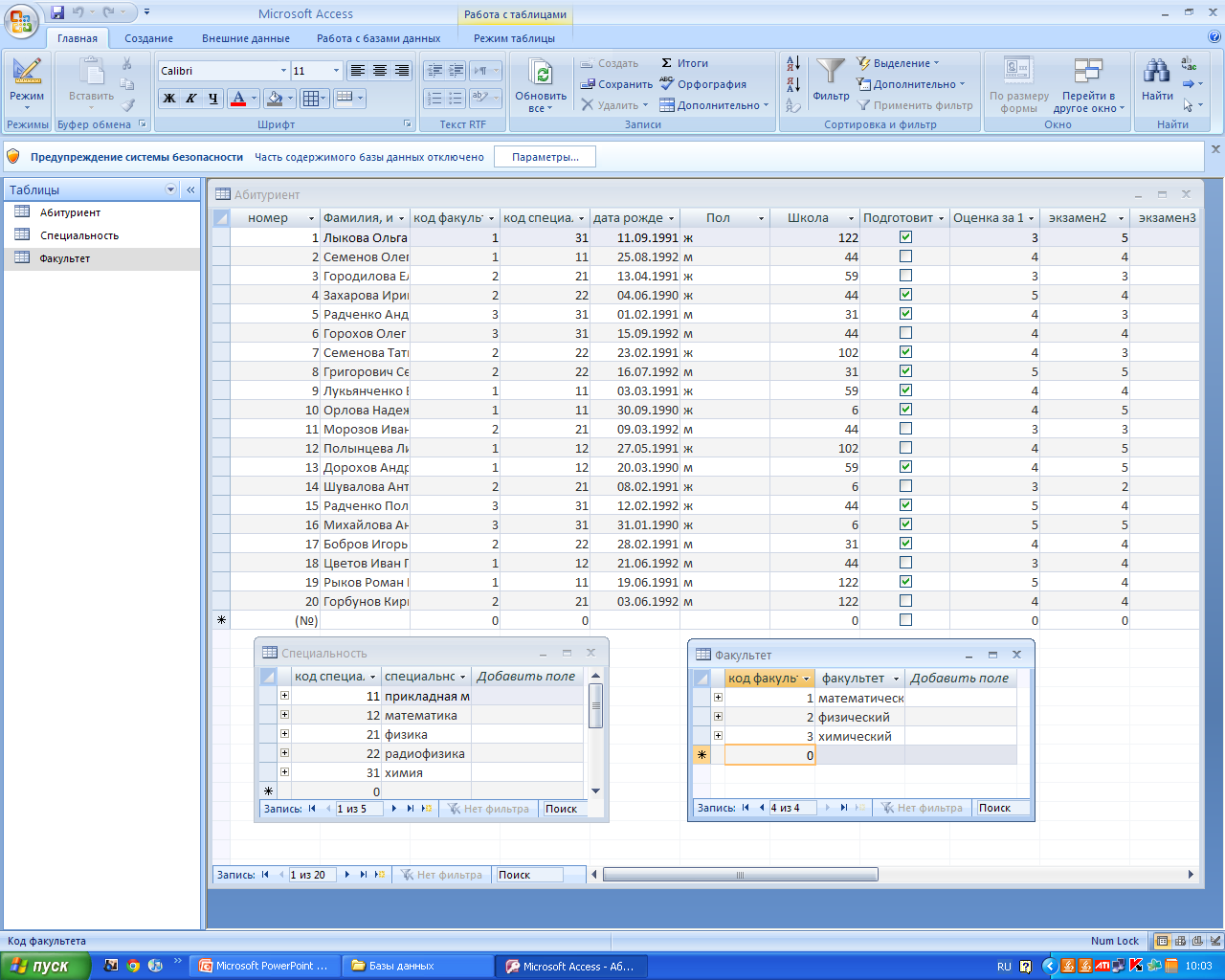 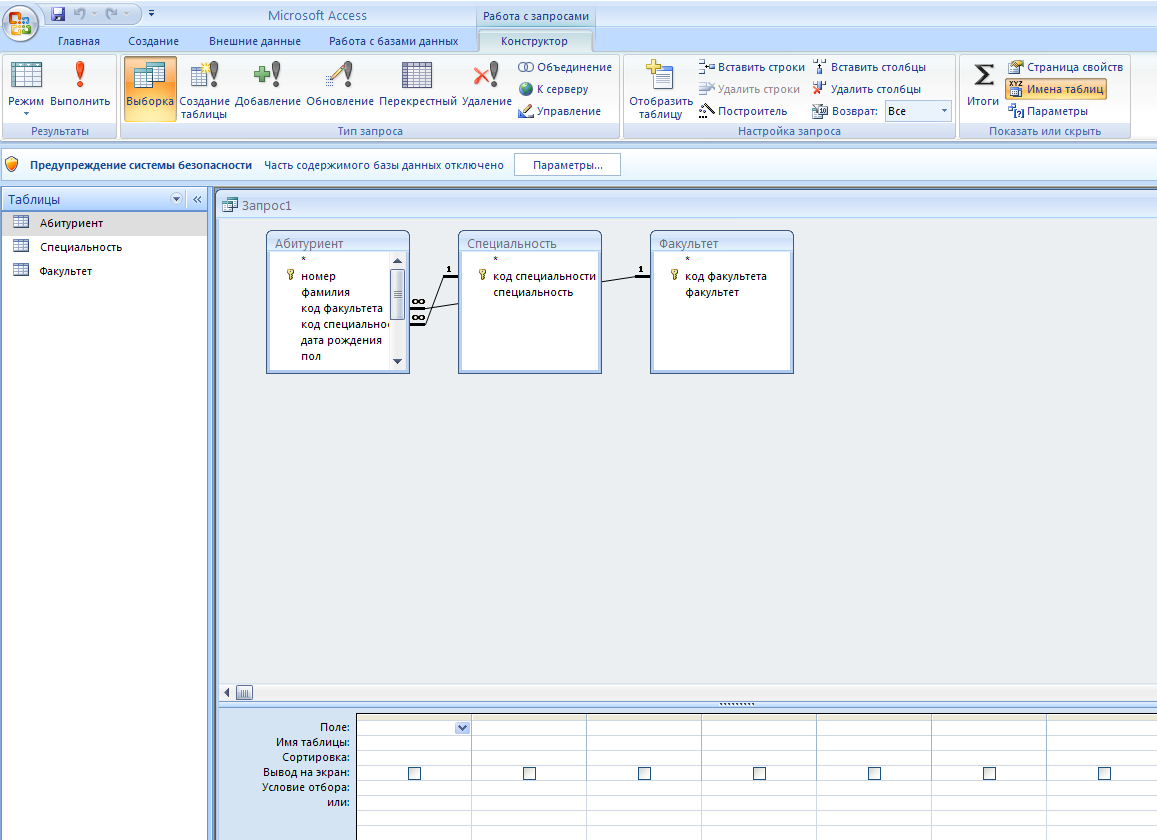 Задание №1
Создать запрос для вывода на экран полей фамилия, факультет, название специальности для абитуриентов, поступающих на математический или физический факультеты и окончивших подготовительные курсы.
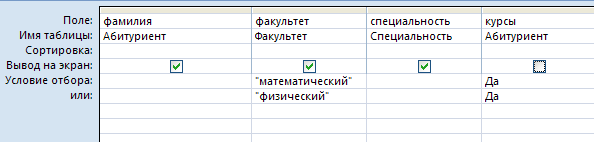 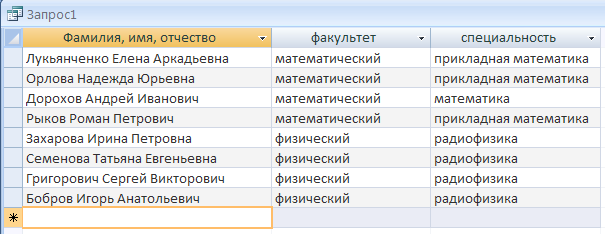 Задание №2
Создать запрос для вывода на экран фамилии, факультета и суммы баллов для абитуриентов, набравших в сумме более 12 баллов за три экзамена.
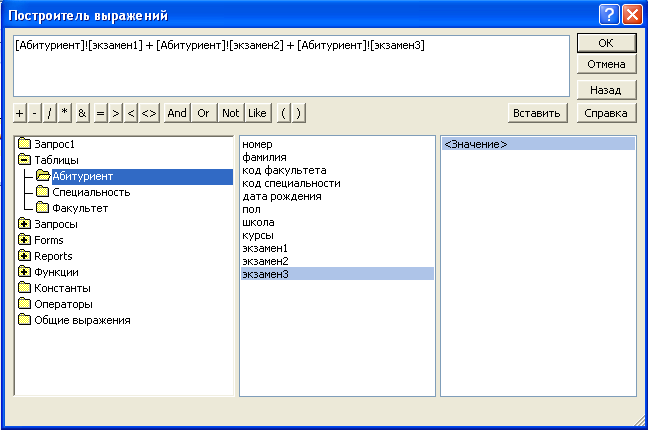 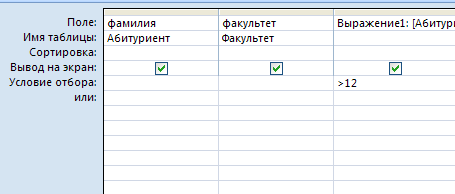 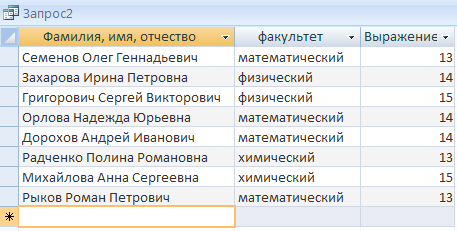 Задание №3
Создать запрос для вывода на экран фамилии, факультета, оценки за 1 экзамен, оценки за 2 экзамен, оценки за 3 экзамен для всех абитуриентов, у которых оценка за 3 экзамен выше среднего балла за все экзамены.
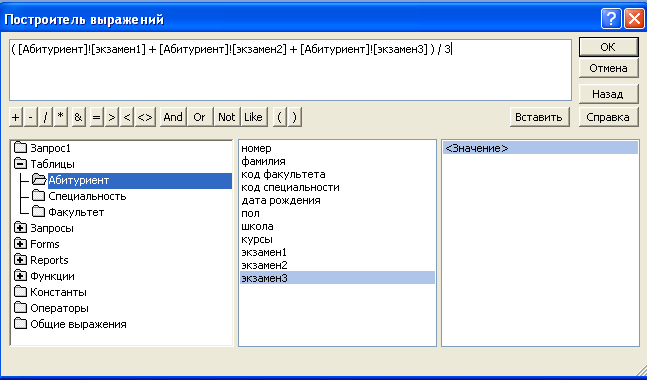 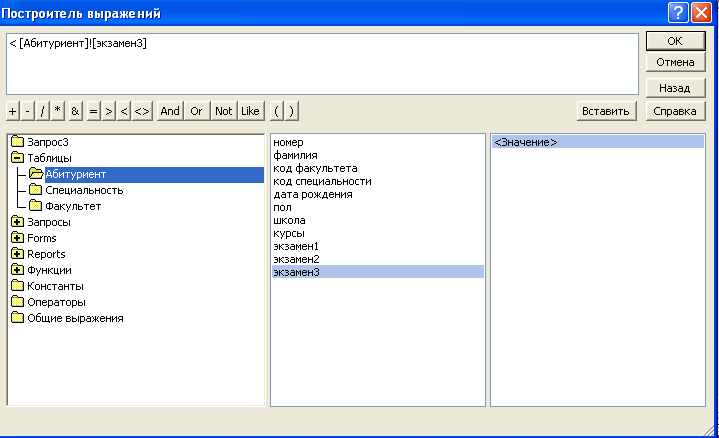 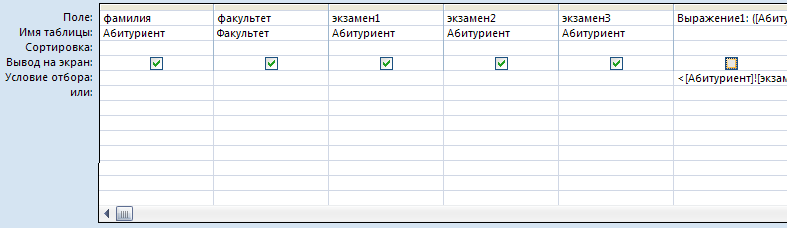 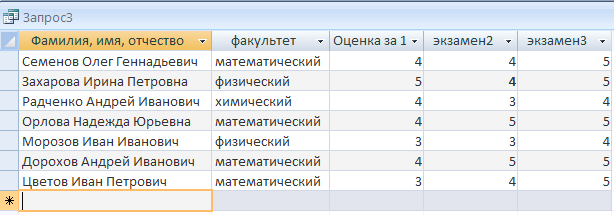 Задание №4
Создать запрос для вывода на экран фамилии, даты рождения, названия специальности и факультета для абитуриентов всех факультетов, кроме физического, родившихся в 1991 году.
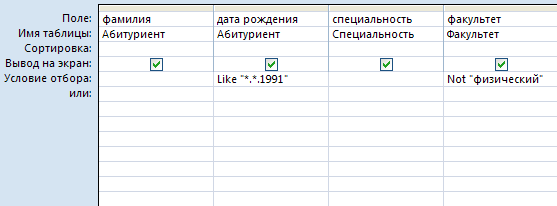 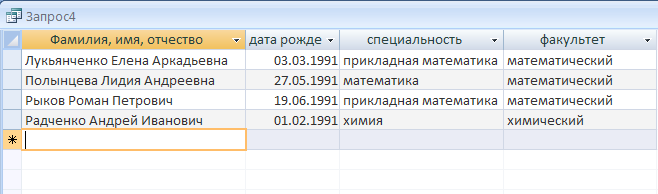 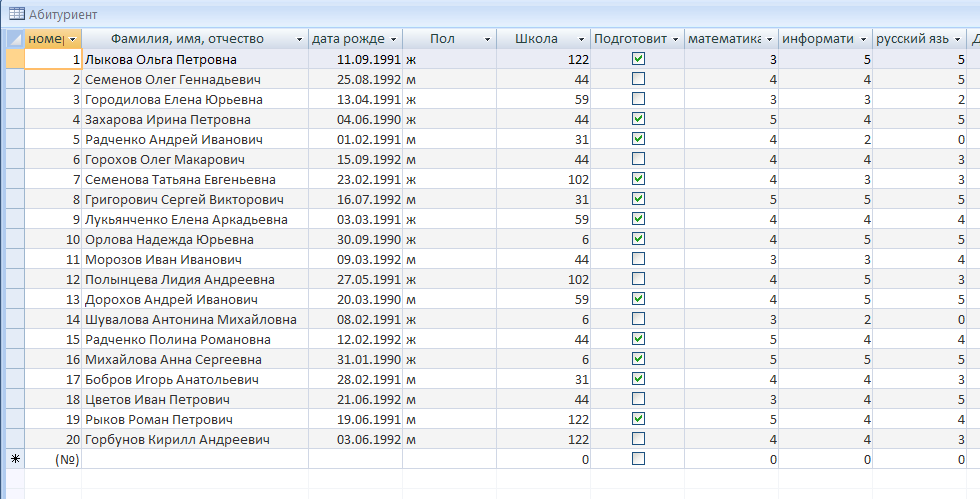 Самостоятельная работа:
Создать запрос для выбора фамилии и школы для всех абитуриентов, окончивших школы 44 и 59.
Создать запрос для выбора всех абитуриентов, не учившихся на подготовительных курсах и получивших «двойку» на экзамене по математике или информатике (вывести все поля таблицы).
Создать запрос для выбора фамилии, даты рождения и всех оценок абитуриентов, получивших на экзаменах только «четвёрки» и «пятёрки».
Создать запрос для выбора фамилии и даты рождения юношей-абитуриентов, родившихся в 1990 году.
Создать запрос для выбора фамилии и всех оценок абитуриентов, набравших сумму баллов не менее 13.
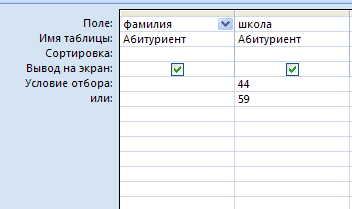 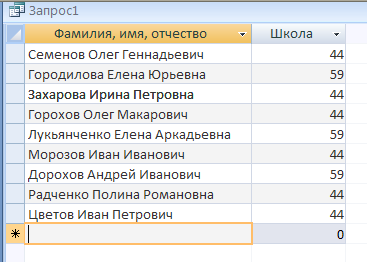 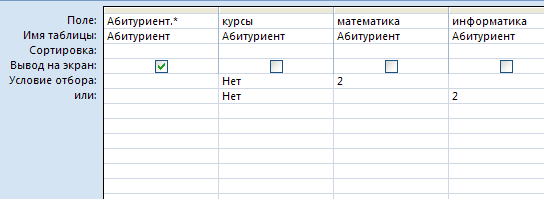 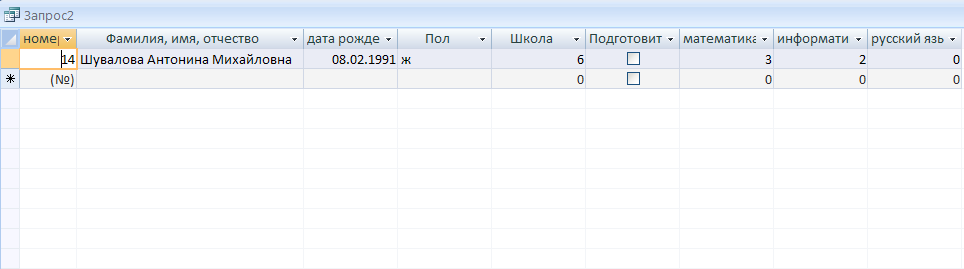 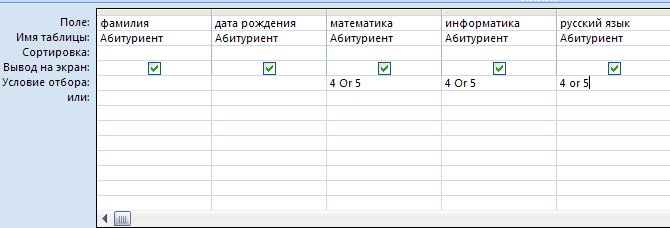 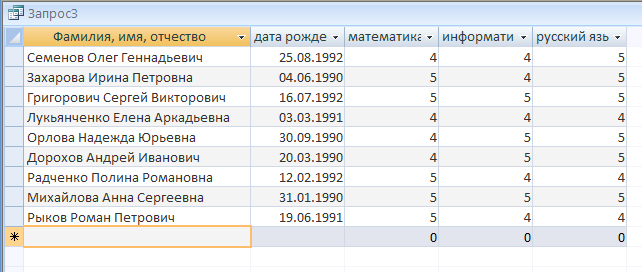 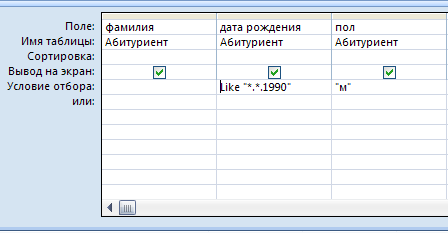 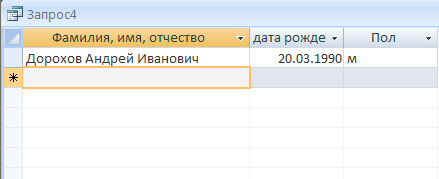 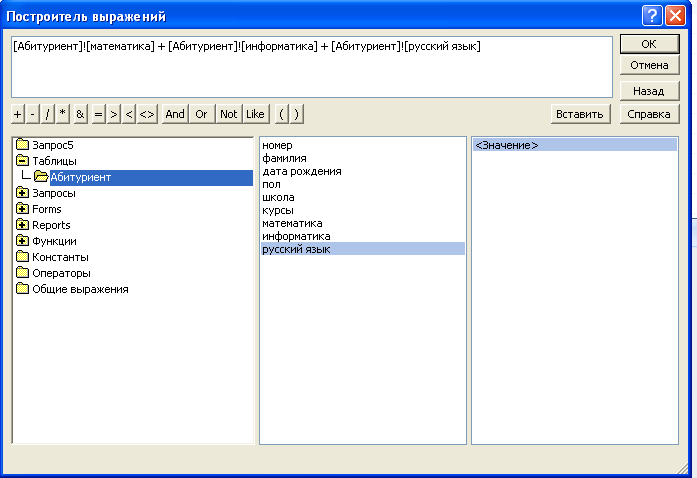 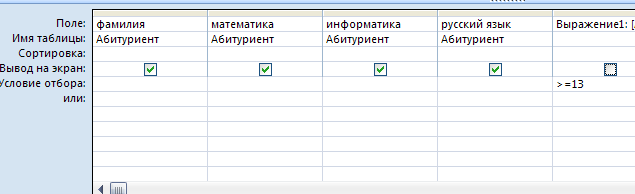 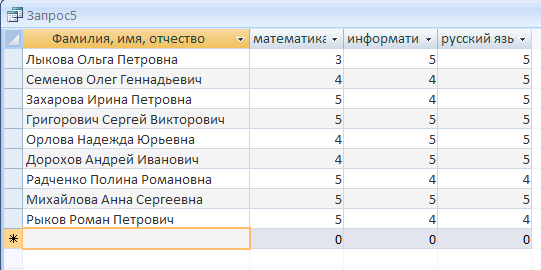 Домашнее задание:
Подготовиться к итоговой работе по базам данных
Использованные материалы и Интернет-ресурсы
Информатика и ИКТ: учебник для 9 классов /И.Г.Семакин, Л.А. Залогова, С.В. Русаков, Л.В.Шестакова. – 5-е изд.- М.: Бином. Лаборатория знаний, 2012.-341 с.:ил.
  http://school-collection.edu.ru